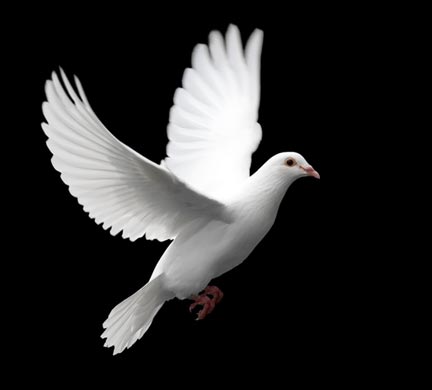 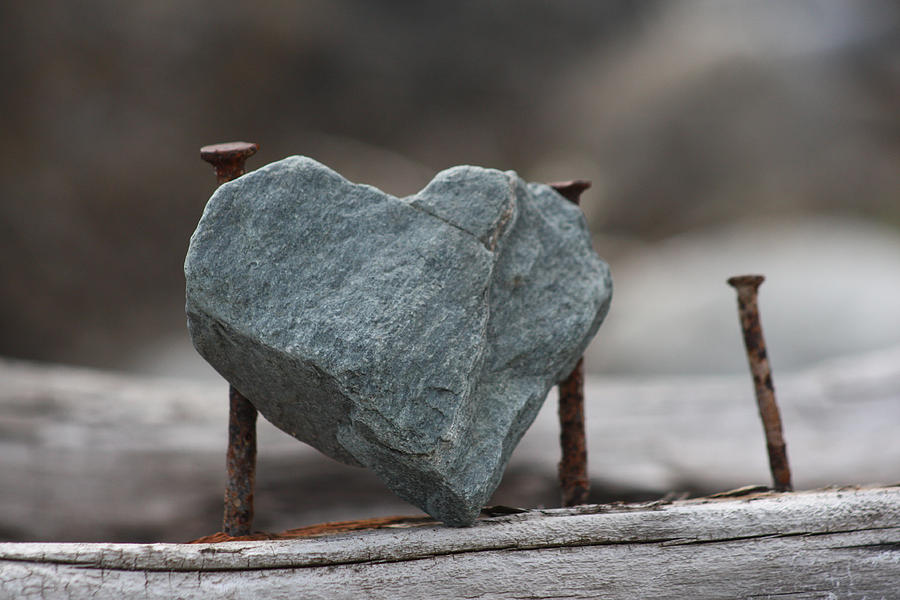 יחזקאל לו
Ezekiel 36
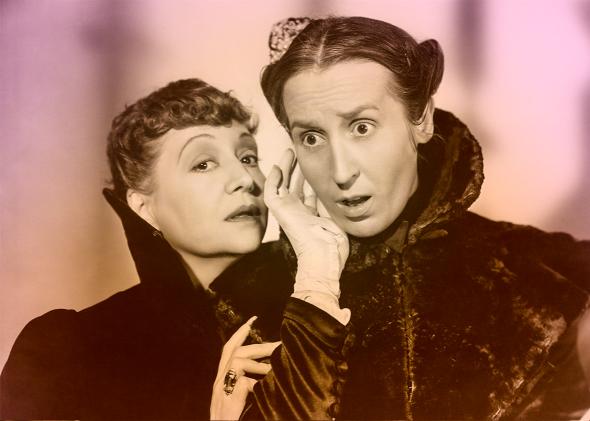 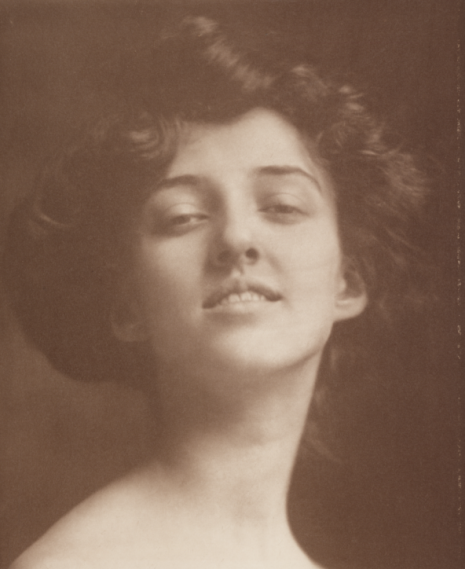 דִּבָּה
לַעַג
calumny
derision
v. 4
v. 3
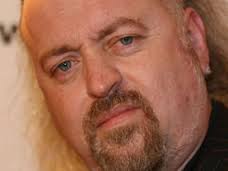 שְׁאָט נֶפֶשׁ
utter contempt
v. 5
Ezekiel 36:4-5
Ezekiel 36:1-3
וְאַתָּ֣ה בֶן־אָדָ֔ם 
	הִנָּבֵ֖א אֶל־הָרֵ֣י יִשְׂרָאֵ֑ל וְאָ֣מַרְתָּ֔ 
	הָרֵי֙ יִשְׂרָאֵ֔ל שִׁמְע֖וּ דְּבַר־יְהוָֽה׃

	כֹּ֤ה אָמַר֙ אֲדֹנָ֣י יְהוִ֔ה 
	יַ֣עַן אָמַ֧ר הָאוֹיֵ֛ב עֲלֵיכֶ֖ם 
		הֶאָ֑ח 
		וּבָמ֣וֹת עוֹלָ֔ם לְמֽוֹרָשָׁ֖ה הָ֥יְתָה לָּֽנוּ׃

	לָכֵן֙ הִנָּבֵ֣א וְאָמַרְתָּ֔ 
	כֹּ֥ה אָמַ֖ר אֲדֹנָ֣י יְהוִ֑ה 
	יַ֣עַן בְּיַ֡עַן שַׁמּוֹת֩ וְשָׁאֹ֨ף אֶתְכֶ֜ם מִסָּבִ֗יב 
		לִֽהְיוֹתְכֶ֤ם מֽוֹרָשָׁה֙ לִשְׁאֵרִ֣ית הַגּוֹיִ֔ם 
		וַתֵּֽעֲל֛וּ עַל־שְׂפַ֥ת לָשׁ֖וֹן וְדִבַּת־עָֽם׃
לָכֵן֙ הָרֵ֣י יִשְׂרָאֵ֔ל שִׁמְע֖וּ דְּבַר־אֲדֹנָ֣י יְהוִ֑ה 
	כֹּֽה־אָמַ֣ר אֲדֹנָ֣י יְ֠הוִה 
		לֶהָרִ֨ים וְלַגְּבָע֜וֹת לָאֲפִיקִ֣ים וְלַגֵּאָי֗וֹת 
		וְלֶחֳרָב֤וֹת הַשֹּֽׁמְמוֹת֙ וְלֶעָרִ֣ים הַנֶּעֱזָב֔וֹת 
			אֲשֶׁ֨ר הָי֤וּ לְבַז֙ וּלְלַ֔עַג 
				לִשְׁאֵרִ֥ית הַגּוֹיִ֖ם אֲשֶׁ֥ר מִסָּבִֽיב׃ 

	לָכֵ֗ן כֹּֽה־אָמַר֮ אֲדֹנָ֣י יְהוִה֒ 
	אִם־לֹ֠א בְּאֵ֨שׁ קִנְאָתִ֥י דִבַּ֛רְתִּי 
		עַל־שְׁאֵרִ֥ית הַגּוֹיִ֖ם וְעַל־אֱד֣וֹם כֻּלָּ֑א 
		אֲשֶׁ֣ר נָתְנֽוּ־אֶת־אַרְצִ֣י ׀ לָ֠הֶם 
			לְמ֨וֹרָשָׁ֜ה בְּשִׂמְחַ֤ת כָּל־לֵבָב֙ בִּשְׁאָ֣ט נֶ֔פֶשׁ 
			לְמַ֥עַן מִגְרָשָׁ֖הּ לָבַֽז׃
SHAMED
STOLE
STOLE
DESTROYED
STOLE
SHAMED
STOLE
STOLE
SHAMED
Ezekiel 36:8-11
Ezekiel 36:6-7
וְאַתֶּ֞ם הָרֵ֤י יִשְׂרָאֵל֙ עַנְפְּכֶ֣ם תִּתֵּ֔נוּ 
	וּפֶרְיְכֶ֥ם תִּשְׂא֖וּ לְעַמִּ֣י יִשְׂרָאֵ֑ל 
		כִּ֥י קֵרְב֖וּ לָבֽוֹא׃ 

	כִּ֖י הִנְנִ֣י אֲלֵיכֶ֑ם וּפָנִ֣יתִי אֲלֵיכֶ֔ם 
	וְנֶעֱבַדְתֶּ֖ם וְנִזְרַעְתֶּֽם׃ 

	וְהִרְבֵּיתִ֤י עֲלֵיכֶם֙ אָדָ֔ם 
		כָּל־בֵּ֥ית יִשְׂרָאֵ֖ל כֻּלֹּ֑ה 
	וְנֹֽשְׁבוּ֙ הֶֽעָרִ֔ים וְהֶחֳרָב֖וֹת תִּבָּנֶֽינָה׃ 

	וְהִרְבֵּיתִ֧י עֲלֵיכֶ֛ם אָדָ֥ם וּבְהֵמָ֖ה וְרָב֣וּ וּפָר֑וּ 
	וְהוֹשַׁבְתִּ֨י אֶתְכֶ֜ם כְּקַדְמֽוֹתֵיכֶ֗ם 
	וְהֵטִֽבֹתִי֙ מֵרִאשֹׁ֣תֵיכֶ֔ם 
		וִֽידַעְתֶּ֖ם כִּֽי־אֲנִ֥י יְהוָֽה׃
לָכֵ֕ן הִנָּבֵ֖א עַל־אַדְמַ֣ת יִשְׂרָאֵ֑ל וְאָמַרְתָּ֡ 
		לֶהָרִ֣ים וְ֠לַגְּבָעוֹת לָאֲפִיקִ֨ים וְלַגֵּאָי֜וֹת 
	כֹּֽה־אָמַ֣ר ׀ אֲדֹנָ֣י יְהוִ֗ה 
	הִנְנִ֨י בְקִנְאָתִ֤י וּבַחֲמָתִי֙ דִּבַּ֔רְתִּי 
	יַ֛עַן כְּלִמַּ֥ת גּוֹיִ֖ם נְשָׂאתֶֽם׃ 

	לָכֵ֗ן כֹּ֤ה אָמַר֙ אֲדֹנָ֣י יְהוִ֔ה 
	אֲנִ֖י נָשָׂ֣אתִי אֶת־יָדִ֑י 
	אִם־לֹ֤א הַגּוֹיִם֙ אֲשֶׁ֣ר לָכֶ֣ם מִסָּבִ֔יב 
	הֵ֖מָּה כְּלִמָּתָ֥ם יִשָּֽׂאוּ׃
anti-SHAME
people coming
Inc. from v5
SHAME
land worked
people increase
SHAME
YHWH acting
Purpose/Goal
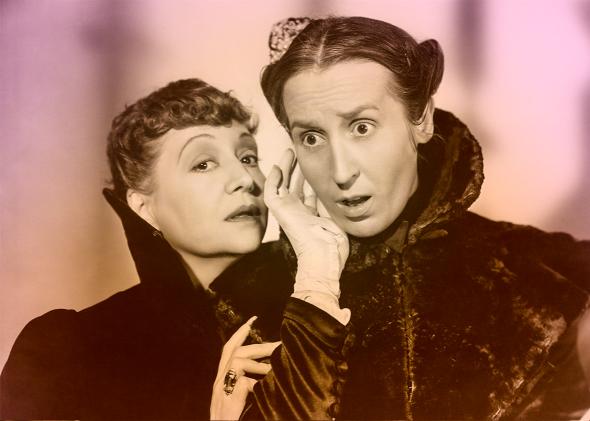 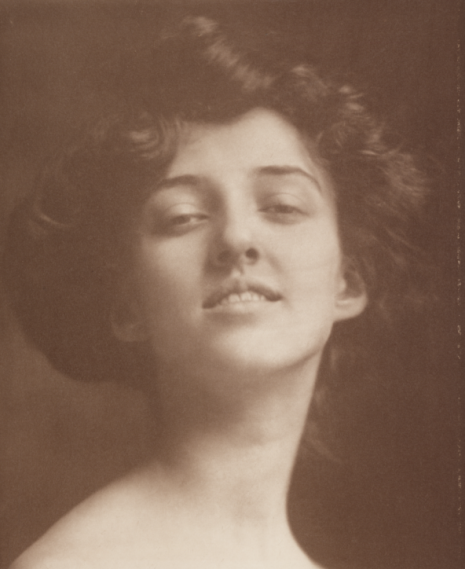 דִּבָּה
לַעַג
calumny (v.3)
derision (v.4)
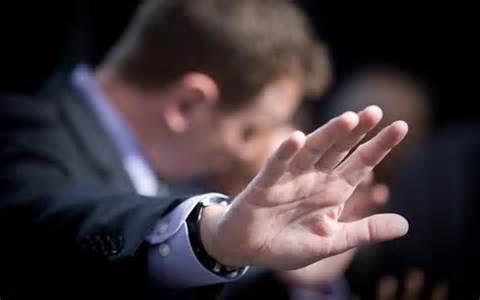 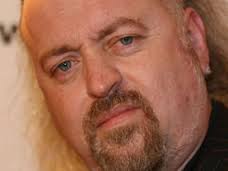 שְׁאָט נֶפֶשׁ
כְּלִמָּה
utter contempt (v.5)
ignominy (v.6)
If Ezekiel 36 is speaking of the Zerub/Ezra/Neh return (538/458/444 BC), what about 168BC, 70AD, 135AD, etc.?
Ezekiel 36:12
וְהוֹלַכְתִּי֩ עֲלֵיכֶ֙ם אָדָ֜ם אֶת־עַמִּ֤י יִשְׂרָאֵל֙ וִֽירֵשׁ֔וּךָ 
וְהָיִ֥יתָ לָהֶ֖ם לְנַחֲלָ֑ה וְלֹא־תוֹסִ֥ף ע֖וֹד לְשַׁכְּלָֽם׃ ס
Did the ‘land’ never again
bereave of children?
Ezekiel 36:13-14
כֹּ֤ה אָמַר֙ אֲדֹנָ֣י יְהוִ֔ה יַ֚עַן אֹמְרִ֣ים לָכֶ֔ם 
אֹכֶ֥לֶת אָדָ֖ם (אָתִּי) [אָ֑תְּ] וּמְשַׁכֶּ֥לֶת (גּוֹיֵךְ) [גּוֹיַ֖יִךְ] הָיִֽית׃ 
לָכֵ֗ן אָדָם֙ לֹא־תֹ֣אכְלִי ע֔וֹד 
(וְגוֹיֵךְ) [וְגוֹיַ֖יִךְ] לֹ֣א (תְכַשְּׁלִי־)[תְשַׁכְּלִי־]ע֑וֹד 
נְאֻ֖ם אֲדֹנָ֥י יְהוִֽה׃
Never again consume men?
Ezekiel 36:15
וְלֹא־אַשְׁמִ֙יעַ אֵלַ֤יִךְ עוֹד֙ כְּלִמַּ֣ת הַגּוֹיִ֔ם 
וְחֶרְפַּ֥ת עַמִּ֖ים לֹ֣א תִשְׂאִי־ע֑וֹד 
(וְגוֹיֵךְ) [וְגוֹיַ֙יִךְ֙] לֹא־תַכְשִׁ֣לִי ע֔וֹד 
נְאֻ֖ם אֲדֹנָ֥י יְהוִֽה׃ ס
No more ignominy?
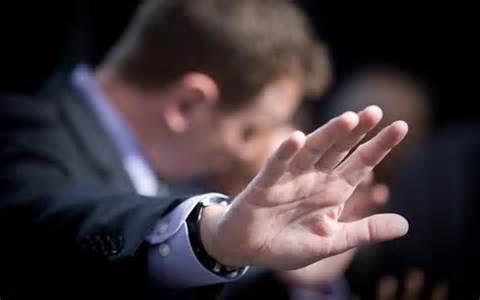 No more reproach?
No more stumbling or falling?
Key Interpretive Question:
When has this or will this or how will this be fulfilled?
Ezekiel 36:22-24
Ezekiel 36:16-21
וַיְהִ֥י דְבַר־יְהוָ֖ה אֵלַ֥י לֵאמֹֽר׃ 

	בֶּן־אָדָ֗ם בֵּ֤ית יִשְׂרָאֵל֙ יֹשְׁבִ֣ים עַל־אַדְמָתָ֔ם 
	וַיְטַמְּא֣וּ אוֹתָ֔הּ בְּדַרְכָּ֖ם וּבַעֲלִֽילוֹתָ֑ם 
		כְּטֻמְאַת֙ הַנִּדָּ֔ה הָיְתָ֥ה דַרְכָּ֖ם לְפָנָֽי׃ 

	וָאֶשְׁפֹּ֤ךְ חֲמָתִי֙ עֲלֵיהֶ֔ם 
		עַל־הַדָּ֖ם אֲשֶׁר־שָׁפְכ֣וּ עַל־הָאָ֑רֶץ 
	וּבְגִלּוּלֵיהֶ֖ם טִמְּאֽוּהָ׃ 

	וָאָפִ֤יץ אֹתָם֙ בַּגּוֹיִ֔ם 
	וַיִּזָּר֖וּ בָּאֲרָצ֑וֹת 
	כְּדַרְכָּ֥ם וְכַעֲלִילוֹתָ֖ם שְׁפַטְתִּֽים׃ 

וַיָּב֗וֹא אֶל־הַגּוֹיִם֙ אֲשֶׁר־בָּ֣אוּ שָׁ֔ם 
וַֽיְחַלְּל֖וּ אֶת־שֵׁ֣ם קָדְשִׁ֑י 
	בֶּאֱמֹ֤ר לָהֶם֙ 
		עַם־יְהוָ֣ה אֵ֔לֶּה וּמֵאַרְצ֖וֹ יָצָֽאוּ׃ 

וָאֶחְמֹ֖ל עַל־שֵׁ֣ם קָדְשִׁ֑י 
	אֲשֶׁ֤ר חִלְּל֙וּהוּ֙ בֵּ֣ית יִשְׂרָאֵ֔ל 
	בַּגּוֹיִ֖ם אֲשֶׁר־בָּ֥אוּ שָֽׁמָּה׃
[ Pre-586BC ]
לָכֵ֞ן אֱמֹ֣ר לְבֵֽית־יִשְׂרָאֵ֗ל 
		כֹּ֤ה אָמַר֙ אֲדֹנָ֣י יְהוִ֔ה 
		לֹ֧א לְמַעַנְכֶ֛ם 
			אֲנִ֥י עֹשֶׂ֖ה בֵּ֣ית יִשְׂרָאֵ֑ל 
		כִּ֤י אִם־לְשֵׁם־קָדְשִׁי֙ 
			אֲשֶׁ֣ר חִלַּלְתֶּ֔ם בַּגּוֹיִ֖ם אֲשֶׁר־בָּ֥אתֶם שָֽׁם׃ 

		וְקִדַּשְׁתִּ֞י אֶת־שְׁמִ֣י הַגָּד֗וֹל 
			הַֽמְחֻלָּל֙ בַּגּוֹיִ֔ם 
			אֲשֶׁ֥ר חִלַּלְתֶּ֖ם בְּתוֹכָ֑ם 
		וְיָדְע֨וּ הַגּוֹיִ֜ם כִּי־אֲנִ֣י יְהוָ֗ה 
נְאֻם֙ אֲדֹנָ֣י יְהוִ֔ה 
		בְּהִקָּדְשִׁ֥י בָכֶ֖ם לְעֵינֵיהֶֽם׃ 

וְלָקַחְתִּ֤י אֶתְכֶם֙ מִן־הַגּוֹיִ֔ם 
וְקִבַּצְתִּ֥י אֶתְכֶ֖ם מִכָּל־הָאֲרָצ֑וֹת 
וְהֵבֵאתִ֥י אֶתְכֶ֖ם אֶל־אַדְמַתְכֶֽם׃
defiledthe land
ways and deeds
[ 586-538BC Exile ]
shed blood
inclusio
defiled the land with idols
[ 586-538BC Exile ]
scattered among the nations
dispersed among the lands
same
elements
repeated
[ 586-538BC Exile ]
ways and deeds
[ 586-538BC Exile ]
[ 586-538BC Exile ]
inclusio  /  chiasmus
profaned God’s name by being in exile
God will defend his reputation
How could Ezekiel 36:16-24 NOT be speaking of the Zerub/Ezra/Neh return in vv. 16-24?
When is this?
Ezekiel 36:25
וְזָרַקְתִּ֧י עֲלֵיכֶ֛ם מַ֥יִם טְהוֹרִ֖ים וּטְהַרְתֶּ֑ם 
		מִכֹּ֧ל טֻמְאוֹתֵיכֶ֛ם 
		וּמִכָּל־גִּלּ֥וּלֵיכֶ֖ם 
	אֲטַהֵ֥ר אֶתְכֶֽם׃
Ezekiel 36:17-18
בֶּן־אָדָ֗ם בֵּ֤ית יִשְׂרָאֵל֙ יֹשְׁבִ֣ים עַל־אַדְמָתָ֔ם 
וַיְטַמְּא֣וּ אוֹתָ֔הּ בְּדַרְכָּ֖ם וּבַעֲלִֽילוֹתָ֑ם 
	כְּטֻמְאַת֙ הַנִּדָּ֔ה הָיְתָ֥ה דַרְכָּ֖ם לְפָנָֽי׃ 

וָאֶשְׁפֹּ֤ךְ חֲמָתִי֙ עֲלֵיהֶ֔ם 
	עַל־הַדָּ֖ם אֲשֶׁר־שָׁפְכ֣וּ עַל־הָאָ֑רֶץ 
וּבְגִלּוּלֵיהֶ֖ם טִמְּאֽוּהָ׃
When is this?
Ezekiel 36:25
וְזָרַקְתִּ֧י עֲלֵיכֶ֛ם מַ֥יִם טְהוֹרִ֖ים וּטְהַרְתֶּ֑ם 
		מִכֹּ֧ל טֻמְאוֹתֵיכֶ֛ם 
		וּמִכָּל־גִּלּ֥וּלֵיכֶ֖ם 
	אֲטַהֵ֥ר אֶתְכֶֽם׃
compare
Ezekiel 36:17-18
בֶּן־אָדָ֗ם בֵּ֤ית יִשְׂרָאֵל֙ יֹשְׁבִ֣ים עַל־אַדְמָתָ֔ם 
וַיְטַמְּא֣וּ אוֹתָ֔הּ בְּדַרְכָּ֖ם וּבַעֲלִֽילוֹתָ֑ם 
	כְּטֻמְאַת֙ הַנִּדָּ֔ה הָיְתָ֥ה דַרְכָּ֖ם לְפָנָֽי׃ 

וָאֶשְׁפֹּ֤ךְ חֲמָתִי֙ עֲלֵיהֶ֔ם 
	עַל־הַדָּ֖ם אֲשֶׁר־שָׁפְכ֣וּ עַל־הָאָ֑רֶץ 
וּבְגִלּוּלֵיהֶ֖ם טִמְּאֽוּהָ׃
When is this?
Ezekiel 36:25
וְזָרַקְתִּ֧י עֲלֵיכֶ֛ם מַ֥יִם טְהוֹרִ֖ים וּטְהַרְתֶּ֑ם 
		מִכֹּ֧ל טֻמְאוֹתֵיכֶ֛ם 
		וּמִכָּל־גִּלּ֥וּלֵיכֶ֖ם 
	אֲטַהֵ֥ר אֶתְכֶֽם׃
compare
This is why they went into exile.
Ezekiel 36:17-18
בֶּן־אָדָ֗ם בֵּ֤ית יִשְׂרָאֵל֙ יֹשְׁבִ֣ים עַל־אַדְמָתָ֔ם 
וַיְטַמְּא֣וּ אוֹתָ֔הּ בְּדַרְכָּ֖ם וּבַעֲלִֽילוֹתָ֑ם 
	כְּטֻמְאַת֙ הַנִּדָּ֔ה הָיְתָ֥ה דַרְכָּ֖ם לְפָנָֽי׃ 

וָאֶשְׁפֹּ֤ךְ חֲמָתִי֙ עֲלֵיהֶ֔ם 
	עַל־הַדָּ֖ם אֲשֶׁר־שָׁפְכ֣וּ עַל־הָאָ֑רֶץ 
וּבְגִלּוּלֵיהֶ֖ם טִמְּאֽוּהָ׃
When is this?
Ezekiel 36:25
וְזָרַקְתִּ֧י עֲלֵיכֶ֛ם מַ֥יִם טְהוֹרִ֖ים וּטְהַרְתֶּ֑ם 
		מִכֹּ֧ל טֻמְאוֹתֵיכֶ֛ם 
		וּמִכָּל־גִּלּ֥וּלֵיכֶ֖ם 
	אֲטַהֵ֥ר אֶתְכֶֽם׃
compare
This is why they went into exile.
So when is this cleansing?
Under Ezra/Nehemiah?
During Antiochus IV’s persecutions?
Under John the Baptist’s ministry?
Jesus’ ministry?
During a future millennium? 

From what I understand, after the Babylonian exile the Jews are known to NOT be idolatrous people. It’s the Gentiles who have idols.
When is this?
Ezekiel 36:26
וְנָתַתִּ֤י לָכֶם֙ לֵ֣ב חָדָ֔שׁ 
וְר֥וּחַ חֲדָשָׁ֖ה אֶתֵּ֣ן בְּקִרְבְּכֶ֑ם 
וַהֲסִ֨רֹתִ֜י אֶת־לֵ֤ב הָאֶ֙בֶן֙ מִבְּשַׂרְכֶ֔ם 
וְנָתַתִּ֥י לָכֶ֖ם לֵ֥ב בָּשָֽׂר׃ 

27
וְאֶת־רוּחִ֖י אֶתֵּ֣ן בְּקִרְבְּכֶ֑ם 
וְעָשִׂ֗יתִי אֵ֤ת אֲשֶׁר־בְּחֻקַּי֙ תֵּלֵ֔כוּ 
וּמִשְׁפָּטַ֥י תִּשְׁמְר֖וּ וַעֲשִׂיתֶֽם׃ 

28
וִישַׁבְתֶּ֣ם בָּאָ֔רֶץ אֲשֶׁ֥ר נָתַ֖תִּי לַאֲבֹֽתֵיכֶ֑ם 
וִהְיִ֤יתֶם לִי֙ לְעָ֔ם 
וְאָ֣נֹכִ֔י אֶהְיֶ֥ה לָכֶ֖ם לֵאלֹהִֽים׃
When is this?
Ezekiel 36:26
וְנָתַתִּ֤י לָכֶם֙ לֵ֣ב חָדָ֔שׁ 
וְר֥וּחַ חֲדָשָׁ֖ה אֶתֵּ֣ן בְּקִרְבְּכֶ֑ם 
וַהֲסִ֨רֹתִ֜י אֶת־לֵ֤ב הָאֶ֙בֶן֙ מִבְּשַׂרְכֶ֔ם 
וְנָתַתִּ֥י לָכֶ֖ם לֵ֥ב בָּשָֽׂר׃ 

27
וְאֶת־רוּחִ֖י אֶתֵּ֣ן בְּקִרְבְּכֶ֑ם 
וְעָשִׂ֗יתִי אֵ֤ת אֲשֶׁר־בְּחֻקַּי֙ תֵּלֵ֔כוּ 
וּמִשְׁפָּטַ֥י תִּשְׁמְר֖וּ וַעֲשִׂיתֶֽם׃ 

28
וִישַׁבְתֶּ֣ם בָּאָ֔רֶץ אֲשֶׁ֥ר נָתַ֖תִּי לַאֲבֹֽתֵיכֶ֑ם 
וִהְיִ֤יתֶם לִי֙ לְעָ֔ם 
וְאָ֣נֹכִ֔י אֶהְיֶ֥ה לָכֶ֖ם לֵאלֹהִֽים׃
“new heart”
“new spirit”
“heart of flesh”
“my Spirit”
“walk/statutes”
“keep/jdgmnts”
“land”
“covenantal language”
When is this?
Ezekiel 11:19
וְנָתַתִּ֤י לָהֶם֙ לֵ֣ב אֶחָ֔ד 
וְר֥וּחַ חֲדָשָׁ֖ה אֶתֵּ֣ן בְּקִרְבְּכֶ֑ם 
וַהֲסִ֙רֹתִ֜י לֵ֤ב הָאֶ֙בֶן֙ מִבְּשָׂרָ֔ם 
וְנָתַתִּ֥י לָהֶ֖ם לֵ֥ב בָּשָֽׂר׃
Ezekiel 36:26
וְנָתַתִּ֤י לָכֶם֙ לֵ֣ב חָדָ֔שׁ 
וְר֥וּחַ חֲדָשָׁ֖ה אֶתֵּ֣ן בְּקִרְבְּכֶ֑ם 
וַהֲסִ֨רֹתִ֜י אֶת־לֵ֤ב הָאֶ֙בֶן֙ מִבְּשַׂרְכֶ֔ם 
וְנָתַתִּ֥י לָכֶ֖ם לֵ֥ב בָּשָֽׂר׃ 

27
וְאֶת־רוּחִ֖י אֶתֵּ֣ן בְּקִרְבְּכֶ֑ם 
וְעָשִׂ֗יתִי אֵ֤ת אֲשֶׁר־בְּחֻקַּי֙ תֵּלֵ֔כוּ 
וּמִשְׁפָּטַ֥י תִּשְׁמְר֖וּ וַעֲשִׂיתֶֽם׃ 

28
וִישַׁבְתֶּ֣ם בָּאָ֔רֶץ אֲשֶׁ֥ר נָתַ֖תִּי לַאֲבֹֽתֵיכֶ֑ם 
וִהְיִ֤יתֶם לִי֙ לְעָ֔ם 
וְאָ֣נֹכִ֔י אֶהְיֶ֥ה לָכֶ֖ם לֵאלֹהִֽים׃
“new heart”
“new spirit”
“heart of flesh”
“my Spirit”
20
לְמַ֙עַן֙ בְּחֻקֹּתַ֣י יֵלֵ֔כוּ 
וְאֶת־מִשְׁפָּטַ֥י יִשְׁמְר֖וּ וְעָשׂ֣וּ אֹתָ֑ם
“walk/statutes”
“keep/jdgmnts”
“land”
וְהָיוּ־לִ֣י לְעָ֔ם 
וַאֲנִ֕י אֶהְיֶ֥ה לָהֶ֖ם לֵאלֹהִֽים׃
“covenantal language”
When is this?
Ezekiel 11:19
וְנָתַתִּ֤י לָהֶם֙ לֵ֣ב אֶחָ֔ד 
וְר֥וּחַ חֲדָשָׁ֖ה אֶתֵּ֣ן בְּקִרְבְּכֶ֑ם 
וַהֲסִ֙רֹתִ֜י לֵ֤ב הָאֶ֙בֶן֙ מִבְּשָׂרָ֔ם 
וְנָתַתִּ֥י לָהֶ֖ם לֵ֥ב בָּשָֽׂר׃
Ezekiel 36:26
וְנָתַתִּ֤י לָכֶם֙ לֵ֣ב חָדָ֔שׁ 
וְר֥וּחַ חֲדָשָׁ֖ה אֶתֵּ֣ן בְּקִרְבְּכֶ֑ם 
וַהֲסִ֨רֹתִ֜י אֶת־לֵ֤ב הָאֶ֙בֶן֙ מִבְּשַׂרְכֶ֔ם 
וְנָתַתִּ֥י לָכֶ֖ם לֵ֥ב בָּשָֽׂר׃ 

27
וְאֶת־רוּחִ֖י אֶתֵּ֣ן בְּקִרְבְּכֶ֑ם 
וְעָשִׂ֗יתִי אֵ֤ת אֲשֶׁר־בְּחֻקַּי֙ תֵּלֵ֔כוּ 
וּמִשְׁפָּטַ֥י תִּשְׁמְר֖וּ וַעֲשִׂיתֶֽם׃ 

28
וִישַׁבְתֶּ֣ם בָּאָ֔רֶץ אֲשֶׁ֥ר נָתַ֖תִּי לַאֲבֹֽתֵיכֶ֑ם 
וִהְיִ֤יתֶם לִי֙ לְעָ֔ם 
וְאָ֣נֹכִ֔י אֶהְיֶ֥ה לָכֶ֖ם לֵאלֹהִֽים׃
“new heart”
“new spirit”
“heart of flesh”
“my Spirit”
20
לְמַ֙עַן֙ בְּחֻקֹּתַ֣י יֵלֵ֔כוּ 
וְאֶת־מִשְׁפָּטַ֥י יִשְׁמְר֖וּ וְעָשׂ֣וּ אֹתָ֑ם
“walk/statutes”
“keep/jdgmnts”
“land”
וְהָיוּ־לִ֣י לְעָ֔ם 
וַאֲנִ֕י אֶהְיֶ֥ה לָהֶ֖ם לֵאלֹהִֽים׃
“covenantal language”
When is this?
Ezekiel 11:19
וְנָתַתִּ֤י לָהֶם֙ לֵ֣ב אֶחָ֔ד 
וְר֥וּחַ חֲדָשָׁ֖ה אֶתֵּ֣ן בְּקִרְבְּכֶ֑ם 
וַהֲסִ֙רֹתִ֜י לֵ֤ב הָאֶ֙בֶן֙ מִבְּשָׂרָ֔ם 
וְנָתַתִּ֥י לָהֶ֖ם לֵ֥ב בָּשָֽׂר׃
Ezekiel 36:26
וְנָתַתִּ֤י לָכֶם֙ לֵ֣ב חָדָ֔שׁ 
וְר֥וּחַ חֲדָשָׁ֖ה אֶתֵּ֣ן בְּקִרְבְּכֶ֑ם 
וַהֲסִ֨רֹתִ֜י אֶת־לֵ֤ב הָאֶ֙בֶן֙ מִבְּשַׂרְכֶ֔ם 
וְנָתַתִּ֥י לָכֶ֖ם לֵ֥ב בָּשָֽׂר׃ 

27
וְאֶת־רוּחִ֖י אֶתֵּ֣ן בְּקִרְבְּכֶ֑ם 
וְעָשִׂ֗יתִי אֵ֤ת אֲשֶׁר־בְּחֻקַּי֙ תֵּלֵ֔כוּ 
וּמִשְׁפָּטַ֥י תִּשְׁמְר֖וּ וַעֲשִׂיתֶֽם׃ 

28
וִישַׁבְתֶּ֣ם בָּאָ֔רֶץ אֲשֶׁ֥ר נָתַ֖תִּי לַאֲבֹֽתֵיכֶ֑ם 
וִהְיִ֤יתֶם לִי֙ לְעָ֔ם 
וְאָ֣נֹכִ֔י אֶהְיֶ֥ה לָכֶ֖ם לֵאלֹהִֽים׃
“new heart”
“new spirit”
“heart of flesh”
“my Spirit”
20
לְמַ֙עַן֙ בְּחֻקֹּתַ֣י יֵלֵ֔כוּ 
וְאֶת־מִשְׁפָּטַ֥י יִשְׁמְר֖וּ וְעָשׂ֣וּ אֹתָ֑ם
“walk/statutes”
“keep/jdgmnts”
“land”
וְהָיוּ־לִ֣י לְעָ֔ם 
וַאֲנִ֕י אֶהְיֶ֥ה לָהֶ֖ם לֵאלֹהִֽים׃
“covenantal language”
What other passage does this sound like?
Ezekiel 36:26
וְנָתַתִּ֤י לָכֶם֙ לֵ֣ב חָדָ֔שׁ 
וְר֥וּחַ חֲדָשָׁ֖ה אֶתֵּ֣ן בְּקִרְבְּכֶ֑ם 
וַהֲסִ֨רֹתִ֜י אֶת־לֵ֤ב הָאֶ֙בֶן֙ מִבְּשַׂרְכֶ֔ם 
וְנָתַתִּ֥י לָכֶ֖ם לֵ֥ב בָּשָֽׂר׃ 

27
וְאֶת־רוּחִ֖י אֶתֵּ֣ן בְּקִרְבְּכֶ֑ם 
וְעָשִׂ֗יתִי אֵ֤ת אֲשֶׁר־בְּחֻקַּי֙ תֵּלֵ֔כוּ 
וּמִשְׁפָּטַ֥י תִּשְׁמְר֖וּ וַעֲשִׂיתֶֽם׃ 

28
וִישַׁבְתֶּ֣ם בָּאָ֔רֶץ אֲשֶׁ֥ר נָתַ֖תִּי לַאֲבֹֽתֵיכֶ֑ם 
וִהְיִ֤יתֶם לִי֙ לְעָ֔ם 
וְאָ֣נֹכִ֔י אֶהְיֶ֥ה לָכֶ֖ם לֵאלֹהִֽים׃
Charles Feinberg (p 209)* states “This passage is parallel to Jeremiah 31:31-34 on the new covenant.”

ESV  Jeremiah 31:31-34
31 "Behold, the days are coming, declares the LORD, when I will make a new covenant with the house of Israel and the house of Judah, 32 not like the covenant that I made with their fathers on the day when I took them by the hand to bring them out of the land of Egypt, my covenant that they broke, though I was their husband, declares the LORD. 33 For this is the covenant that I will make with the house of Israel after those days, declares the LORD: I will put my law within them, and I will write it on their hearts. And I will be their God, and they shall be my people. 34 And no longer shall each one teach his neighbor and each his brother, saying, 'Know the LORD,' for they shall all know me, from the least of them to the greatest, declares the LORD. For I will forgive their iniquity, and I will remember their sin no more.”

* Charles Lee Feinberg The Prophecy of Ezekiel: A Commentary (Moody Press: Chicago, 1969).
Ezekiel 36:26
וְנָתַתִּ֤י לָכֶם֙ לֵ֣ב חָדָ֔שׁ 
וְר֥וּחַ חֲדָשָׁ֖ה אֶתֵּ֣ן בְּקִרְבְּכֶ֑ם 
וַהֲסִ֨רֹתִ֜י אֶת־לֵ֤ב הָאֶ֙בֶן֙ מִבְּשַׂרְכֶ֔ם 
וְנָתַתִּ֥י לָכֶ֖ם לֵ֥ב בָּשָֽׂר׃ 

27
וְאֶת־רוּחִ֖י אֶתֵּ֣ן בְּקִרְבְּכֶ֑ם 
וְעָשִׂ֗יתִי אֵ֤ת אֲשֶׁר־בְּחֻקַּי֙ תֵּלֵ֔כוּ 
וּמִשְׁפָּטַ֥י תִּשְׁמְר֖וּ וַעֲשִׂיתֶֽם׃ 

28
וִישַׁבְתֶּ֣ם בָּאָ֔רֶץ אֲשֶׁ֥ר נָתַ֖תִּי לַאֲבֹֽתֵיכֶ֑ם 
וִהְיִ֤יתֶם לִי֙ לְעָ֔ם 
וְאָ֣נֹכִ֔י אֶהְיֶ֥ה לָכֶ֖ם לֵאלֹהִֽים׃
Charles Feinberg (p 209)* states “This passage is parallel to Jeremiah 31:31-34 on the new covenant.”

ESV  Jeremiah 31:31-34
31 "Behold, the days are coming, declares the LORD, when I will make a new covenant with the house of Israel and the house of Judah, 32 not like the covenant that I made with their fathers on the day when I took them by the hand to bring them out of the land of Egypt, my covenant that they broke, though I was their husband, declares the LORD. 33 For this is the covenant that I will make with the house of Israel after those days, declares the LORD: I will put my law within them, and I will write it on their hearts. And I will be their God, and they shall be my people. 34 And no longer shall each one teach his neighbor and each his brother, saying, 'Know the LORD,' for they shall all know me, from the least of them to the greatest, declares the LORD. For I will forgive their iniquity, and I will remember their sin no more.”

* Charles Lee Feinberg The Prophecy of Ezekiel: A Commentary (Moody Press: Chicago, 1969).
These verses about the new covenant are quoted in Hebrews 8.
ESV  Hebrews 8:6-8a
6 But as it is, Christ has obtained a ministry that is as much more excellent than the old as the covenant he mediates is better, since it is enacted on better promises. 7 For if that first covenant had been faultless, there would have been no occasion to look for a second. 8 For he finds fault with them when he says: 

[Jeremiah 31:31-34 on the new covenant (above) is quoted here]

13 In speaking of a new covenant, he makes the first one obsolete. And what is becoming obsolete and growing old is ready to vanish away.
Ezekiel 36:26
וְנָתַתִּ֤י לָכֶם֙ לֵ֣ב חָדָ֔שׁ 
וְר֥וּחַ חֲדָשָׁ֖ה אֶתֵּ֣ן בְּקִרְבְּכֶ֑ם 
וַהֲסִ֨רֹתִ֜י אֶת־לֵ֤ב הָאֶ֙בֶן֙ מִבְּשַׂרְכֶ֔ם 
וְנָתַתִּ֥י לָכֶ֖ם לֵ֥ב בָּשָֽׂר׃ 

27
וְאֶת־רוּחִ֖י אֶתֵּ֣ן בְּקִרְבְּכֶ֑ם 
וְעָשִׂ֗יתִי אֵ֤ת אֲשֶׁר־בְּחֻקַּי֙ תֵּלֵ֔כוּ 
וּמִשְׁפָּטַ֥י תִּשְׁמְר֖וּ וַעֲשִׂיתֶֽם׃ 

28
וִישַׁבְתֶּ֣ם בָּאָ֔רֶץ אֲשֶׁ֥ר נָתַ֖תִּי לַאֲבֹֽתֵיכֶ֑ם 
וִהְיִ֤יתֶם לִי֙ לְעָ֔ם 
וְאָ֣נֹכִ֔י אֶהְיֶ֥ה לָכֶ֖ם לֵאלֹהִֽים׃
Charles Feinberg (p 209)* states “This passage is parallel to Jeremiah 31:31-34 on the new covenant.”

ESV  Jeremiah 31:31-34
31 "Behold, the days are coming, declares the LORD, when I will make a new covenant with the house of Israel and the house of Judah, 32 not like the covenant that I made with their fathers on the day when I took them by the hand to bring them out of the land of Egypt, my covenant that they broke, though I was their husband, declares the LORD. 33 For this is the covenant that I will make with the house of Israel after those days, declares the LORD: I will put my law within them, and I will write it on their hearts. And I will be their God, and they shall be my people. 34 And no longer shall each one teach his neighbor and each his brother, saying, 'Know the LORD,' for they shall all know me, from the least of them to the greatest, declares the LORD. For I will forgive their iniquity, and I will remember their sin no more.”

* Charles Lee Feinberg The Prophecy of Ezekiel: A Commentary (Moody Press: Chicago, 1969).
These verses about the new covenant are quoted in Hebrews 8.
ESV  Hebrews 8:6-8a
6 But as it is, Christ has obtained a ministry that is as much more excellent than the old as the covenant he mediates is better, since it is enacted on better promises. 7 For if that first covenant had been faultless, there would have been no occasion to look for a second. 8 For he finds fault with them when he says: 

[Jeremiah 31:31-34 on the new covenant (above) is quoted here]

13 In speaking of a new covenant, he makes the first one obsolete. And what is becoming obsolete and growing old is ready to vanish away.
It seems that Ezekiel 36:26 (new heart/new spirit) or at least Ezekiel 36:27 (my Spirit/cause to walk in my ways/keep my judgments) is fulfilled in the NT in the new covenant. And yet Feinberg, who points to Jeremiah as a parallel passage, says of Ezekiel 36:27, “This is the coming of the Holy Spirit upon Israel in the future, not that at Pentecost” (Feinberg, p 209*)!?
Ezekiel 36:26
וְנָתַתִּ֤י לָכֶם֙ לֵ֣ב חָדָ֔שׁ 
וְר֥וּחַ חֲדָשָׁ֖ה אֶתֵּ֣ן בְּקִרְבְּכֶ֑ם 
וַהֲסִ֨רֹתִ֜י אֶת־לֵ֤ב הָאֶ֙בֶן֙ מִבְּשַׂרְכֶ֔ם 
וְנָתַתִּ֥י לָכֶ֖ם לֵ֥ב בָּשָֽׂר׃ 

27
וְאֶת־רוּחִ֖י אֶתֵּ֣ן בְּקִרְבְּכֶ֑ם 
וְעָשִׂ֗יתִי אֵ֤ת אֲשֶׁר־בְּחֻקַּי֙ תֵּלֵ֔כוּ 
וּמִשְׁפָּטַ֥י תִּשְׁמְר֖וּ וַעֲשִׂיתֶֽם׃ 

28
וִישַׁבְתֶּ֣ם בָּאָ֔רֶץ אֲשֶׁ֥ר נָתַ֖תִּי לַאֲבֹֽתֵיכֶ֑ם 
וִהְיִ֤יתֶם לִי֙ לְעָ֔ם 
וְאָ֣נֹכִ֔י אֶהְיֶ֥ה לָכֶ֖ם לֵאלֹהִֽים׃
Charles Feinberg (p 209)* states “This passage is parallel to Jeremiah 31:31-34 on the new covenant.”

ESV  Jeremiah 31:31-34
31 "Behold, the days are coming, declares the LORD, when I will make a new covenant with the house of Israel and the house of Judah, 32 not like the covenant that I made with their fathers on the day when I took them by the hand to bring them out of the land of Egypt, my covenant that they broke, though I was their husband, declares the LORD. 33 For this is the covenant that I will make with the house of Israel after those days, declares the LORD: I will put my law within them, and I will write it on their hearts. And I will be their God, and they shall be my people. 34 And no longer shall each one teach his neighbor and each his brother, saying, 'Know the LORD,' for they shall all know me, from the least of them to the greatest, declares the LORD. For I will forgive their iniquity, and I will remember their sin no more.”

* Charles Lee Feinberg The Prophecy of Ezekiel: A Commentary (Moody Press: Chicago, 1969).
These verses about the new covenant are quoted in Hebrews 8.
ESV  Hebrews 8:6-8a
6 But as it is, Christ has obtained a ministry that is as much more excellent than the old as the covenant he mediates is better, since it is enacted on better promises. 7 For if that first covenant had been faultless, there would have been no occasion to look for a second. 8 For he finds fault with them when he says: 

[Jeremiah 31:31-34 on the new covenant (above) is quoted here]

13 In speaking of a new covenant, he makes the first one obsolete. And what is becoming obsolete and growing old is ready to vanish away.
So what do you think about v. 26/27? Ezra, Pentecost, millennium?
Note also v. 28 and the rest of the chapter. Lots about the land, fruitfulness, population growth as well as repentance and holy living.
Verse 33 is key. Is it going back to verse 25 and Ezra/Neh time? Verse 33 is an awkward fit for the 20th century return to the land.
Ezekiel 36:32
Ezekiel 36:29-31
לֹ֧א לְמַעַנְכֶ֣ם אֲנִֽי־עֹשֶׂ֗ה 
		נְאֻם֙ אֲדֹנָ֣י יְהוִ֔ה 
יִוָּדַ֖ע לָכֶ֑ם 
בּ֧וֹשׁוּ וְהִכָּלְמ֛וּ מִדַּרְכֵיכֶ֖ם בֵּ֥ית יִשְׂרָאֵֽל׃
וְהוֹשַׁעְתִּ֣י אֶתְכֶ֔ם מִכֹּ֖ל טֻמְאֽוֹתֵיכֶ֑ם 
	וְקָרָ֤אתִי אֶל־הַדָּגָן֙ וְהִרְבֵּיתִ֣י אֹת֔וֹ 
	וְלֹא־אֶתֵּ֥ן עֲלֵיכֶ֖ם רָעָֽב׃ 

	וְהִרְבֵּיתִי֙ אֶת־פְּרִ֣י הָעֵ֔ץ וּתְנוּבַ֖ת הַשָּׂדֶ֑ה 
	לְמַ֗עַן אֲ֠שֶׁר לֹ֣א תִקְח֥וּ ע֛וֹד 
			חֶרְפַּ֥ת רָעָ֖ב בַּגּוֹיִֽם׃ 

	וּזְכַרְתֶּם֙ אֶת־דַּרְכֵיכֶ֣ם הָרָעִ֔ים 
			וּמַעַלְלֵיכֶ֖ם אֲשֶׁ֣ר לֹֽא־טוֹבִ֑ים 
	וּנְקֹֽטֹתֶם֙ בִּפְנֵיכֶ֔ם עַ֚ל עֲוֺנֹ֣תֵיכֶ֔ם 
			וְעַ֖ל תּוֹעֲבֽוֹתֵיכֶֽם׃
Ezekiel 36:37-38
Ezekiel 36:33-36
כֹּ֤ה אָמַר֙ אֲדֹנָ֣י יְהוִ֔ה 
ע֗וֹד זֹ֛את אִדָּרֵ֥שׁ לְבֵֽית־יִשְׂרָאֵ֖ל 
	לַעֲשׂ֣וֹת לָהֶ֑ם 
אַרְבֶּ֥ה אֹתָ֛ם כַּצֹּ֖אן אָדָֽם׃ 

כְּצֹ֣אן קָֽדָשִׁ֗ים 
כְּצֹ֤אן יְרוּשָׁלִַ֙ם֙ בְּמ֣וֹעֲדֶ֔יהָ 
כֵּ֤ן תִּהְיֶ֙ינָה֙ הֶעָרִ֣ים הֶחֳרֵב֔וֹת 
	מְלֵא֖וֹת צֹ֣אן אָדָ֑ם 
וְיָדְע֖וּ כִּֽי־אֲנִ֥י יְהוָֽה׃
כֹּ֤ה אָמַר֙ אֲדֹנָ֣י יְהוִ֔ה 
	בְּיוֹם֙ טַהֲרִ֣י אֶתְכֶ֔ם מִכֹּ֖ל עֲוֺנֽוֹתֵיכֶ֑ם
	וְהֽוֹשַׁבְתִּי֙ אֶת־הֶ֣עָרִ֔ים וְנִבְנ֖וּ הֶחֳרָבֽוֹת׃ 

	וְהָאָ֥רֶץ הַנְּשַׁמָּ֖ה תֵּֽעָבֵ֑ד 
	תַּ֚חַת אֲשֶׁ֣ר הָיְתָ֣ה שְׁמָמָ֔ה לְעֵינֵ֖י כָּל־עוֹבֵֽר׃ 

	וְאָמְר֗וּ 
		הָאָ֤רֶץ הַלֵּ֙זוּ֙ הַנְּשַׁמָּ֔ה הָיְתָ֖ה כְּגַן־עֵ֑דֶן 
		וְהֶעָרִ֧ים הֶחֳרֵב֛וֹת וְהַֽנְשַׁמּ֥וֹת וְהַנֶּהֱרָס֖וֹת 
			בְּצוּר֥וֹת יָשָֽׁבוּ׃ 

	וְיָדְע֣וּ הַגּוֹיִ֗ם אֲשֶׁ֣ר יִֽשָּׁאֲרוּ֮ סְבִיבוֹתֵיכֶם֒ 
		כִּ֣י ׀ אֲנִ֣י יְהוָ֗ה 
	בָּנִ֙יתִי֙ הַנֶּ֣הֱרָס֔וֹת נָטַ֖עְתִּי הַנְּשַׁמָּ֑ה 
	אֲנִ֥י יְהוָ֖ה דִּבַּ֥רְתִּי וְעָשִֽׂיתִי׃